Attivita’ inclusivaclasse iv sez.d
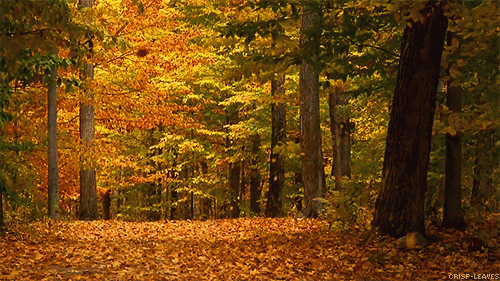 DOCENTI
Rea Nunzia e Sepe Carmela
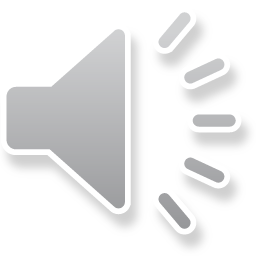 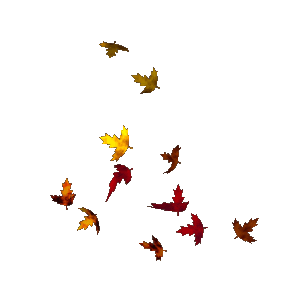 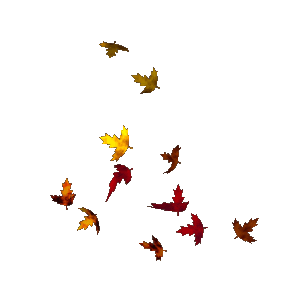 CIAO TESORO BELLO…Ti aspettiamo presto!
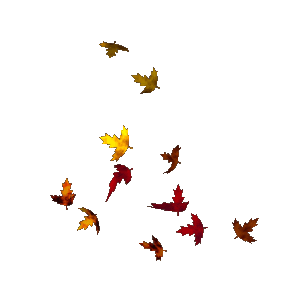 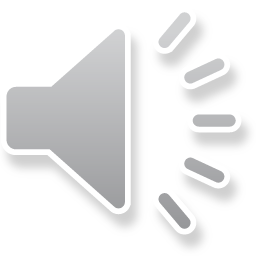